Teachings for 
Exercise 3C
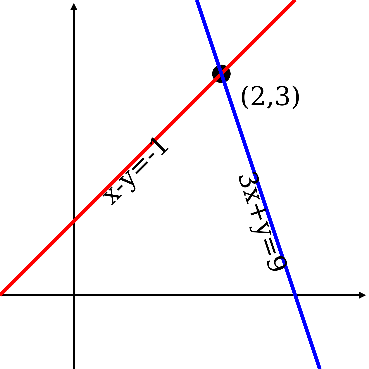 Equations and Inequalities
Example
Simultaneous equations can be represented graphically. The point(s) of intersection show the solutions of the equations.

 Two different linear equations will cross at a single coordinate
Draw the graphs of the following equations and use it to write down their solution:
The point of intersection is (2,2). This can also be found algebraically by using the previous 2 methods
3C
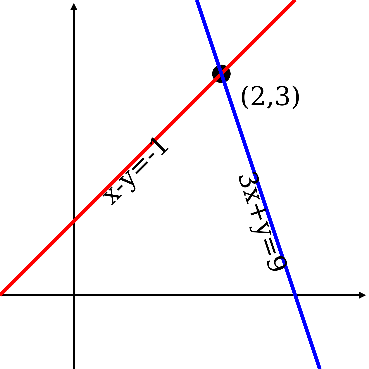 Equations and Inequalities
Example
Simultaneous equations can be represented graphically. The point(s) of intersection show the solutions of the equations.

 A pair of simultaneous equations which include a quadratic will cross at 1 coordinate, 2 coordinates, or not at all…
Draw the graphs of the following equations and use it to write down their solution:
The points of intersection are (-1,5) and (2,-1). These can also be found by using the substitution method
3C
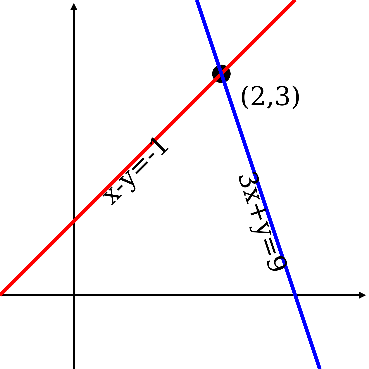 Equations and Inequalities
Simultaneous equations can be represented graphically. The point(s) of intersection show the solutions of the equations.

You saw in section 3B that if one of the simultaneous equations is quadratic, then you need to use substitution to solve them

You also saw that when this is done, a new quadratic equation is formed which is solved

This quadratic will have a discriminant which indicates how many solutions the simultaneous equations will have…
3C
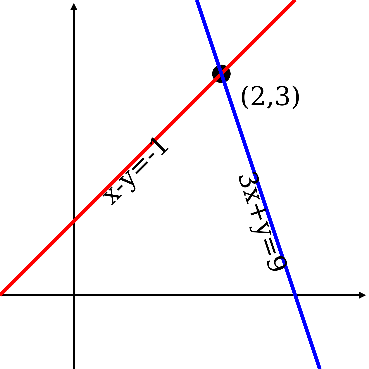 Equations and Inequalities
Simultaneous equations can be represented graphically. The point(s) of intersection show the solutions of the equations.

You saw in section 3B that if one of the simultaneous equations is quadratic, then you need to use substitution to solve them

You also saw that when this is done, a new quadratic equation is formed which is solved

This quadratic will have a discriminant which indicates how many solutions the simultaneous equations will have…
3C
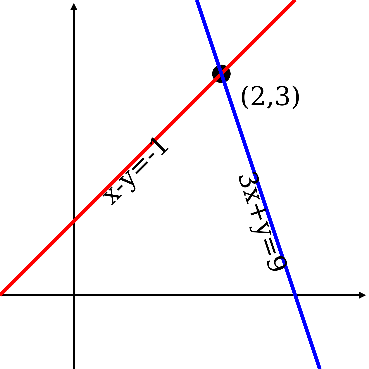 Equations and Inequalities
Simultaneous equations can be represented graphically. The point(s) of intersection show the solutions of the equations.

You saw in section 3B that if one of the simultaneous equations is quadratic, then you need to use substitution to solve them

You also saw that when this is done, a new quadratic equation is formed which is solved

This quadratic will have a discriminant which indicates how many solutions the simultaneous equations will have…
3C
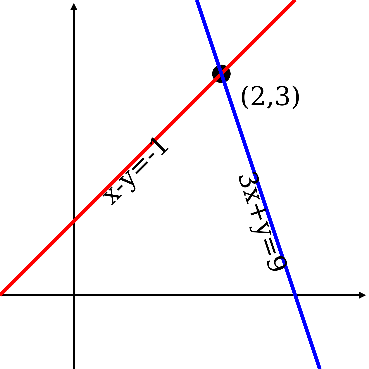 Equations and Inequalities
Replace the y in the second equation
Replace y
Expand bracket
Simplify
We know the equations cross in exactly one point
Simplify
Rearrange
2
Divide by 4
As k is a positive constant, it must therefore be 2
Square root
3C
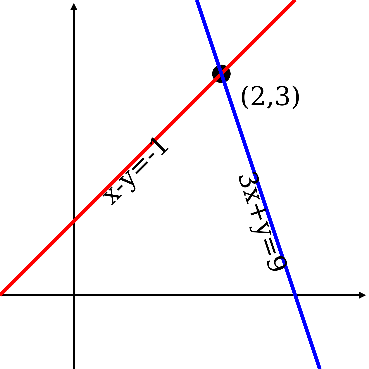 Equations and Inequalities
Divide by 2
Factorise
Solve
You can find y by subbing the value of x into the linear equation…
The lines intersect at (-1,-1)
2
3C